Классный час на тему:
«Экстремизму и терроризму – НЕТ!»
Что такое терроризм?
«Толковый словарь» В.И.Даля трактует  терроризм как «стремление устрашать смертью, казнью, угрозами насилия и физического уничтожения, жестокими карательными мерами и истязаниями, расстрелами».
Что такое экстремизм?
Экстремизм (от латинского extremus – крайний) – это теория и практика достижения социально-политических, религиозных, национальных целей посредством «крайних», запрещённых способов.
Дети Беслана
Весь мир с ужасом замер 
1 сентября 2004 года, весь мир оплакивал погибших 
3 сентября. Все ли мы знаем об этой трагедии?
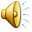 Весь мир с замиранием 
сердца следил за захватом школы в осетинском 
городе Беслан 1 сентября 2004.
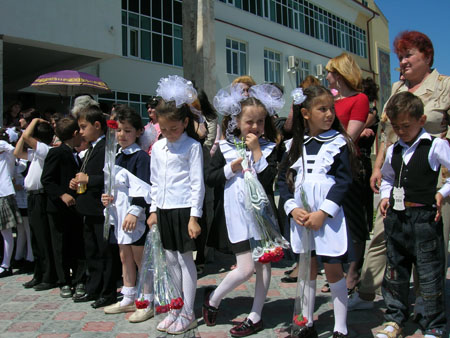 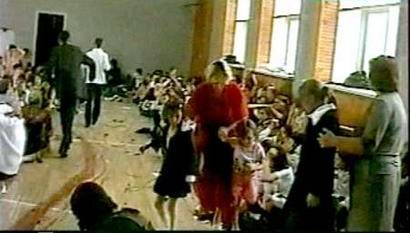 В течение нескольких часов террористы удерживали в заложниках сотни детей в возрасте до 14 лет.
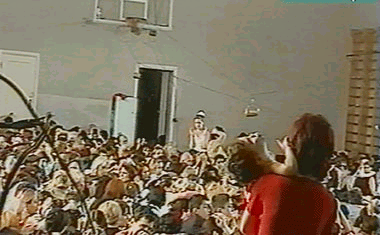 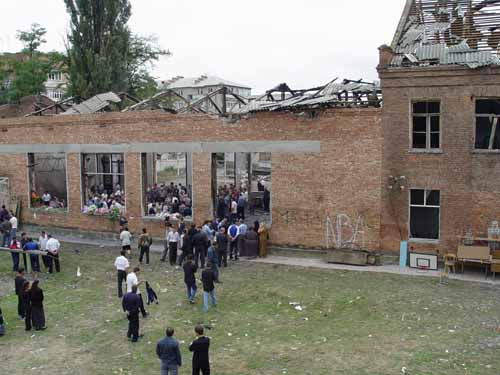 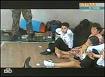 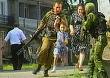 Число заложников – 1128
Погибло 318 заложников, 
из них -186 детей, 
10 сотрудников ФСБ, 
 2 сотрудника МВД
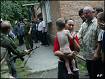 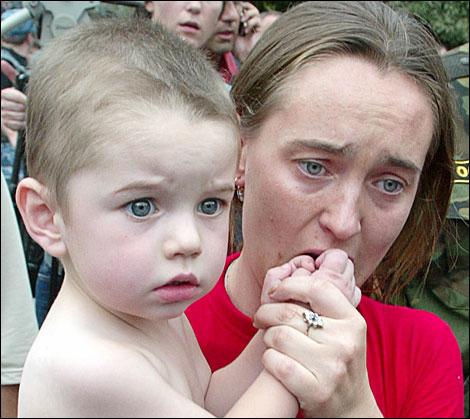 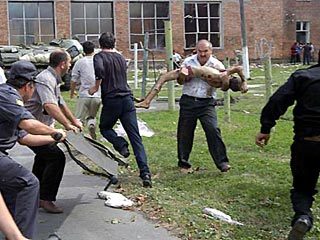 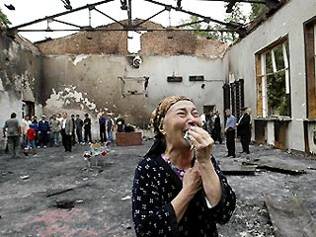 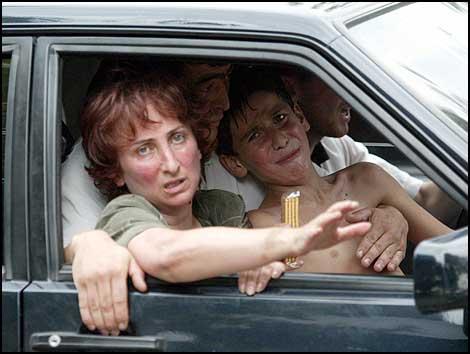 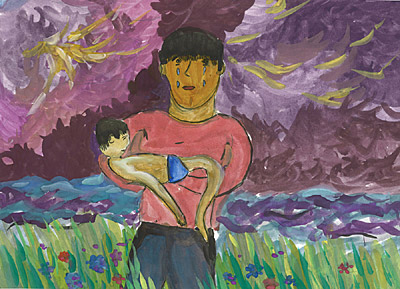 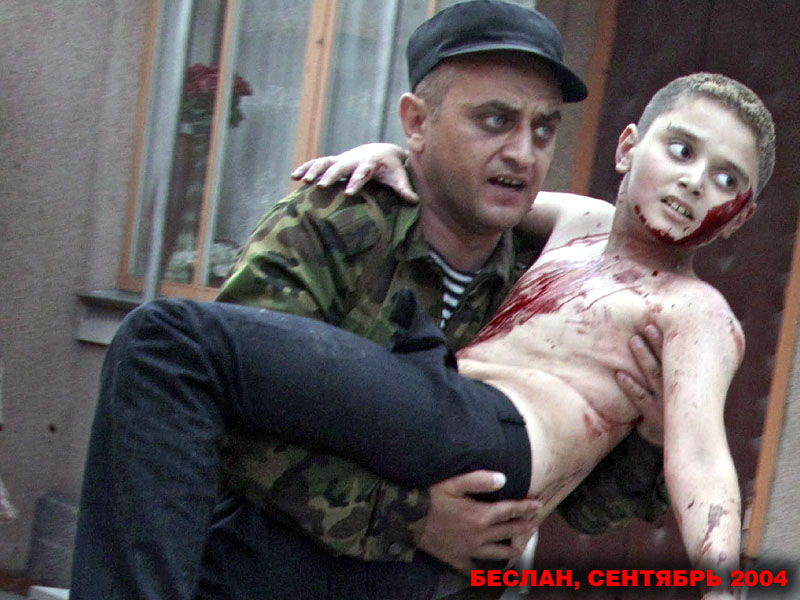 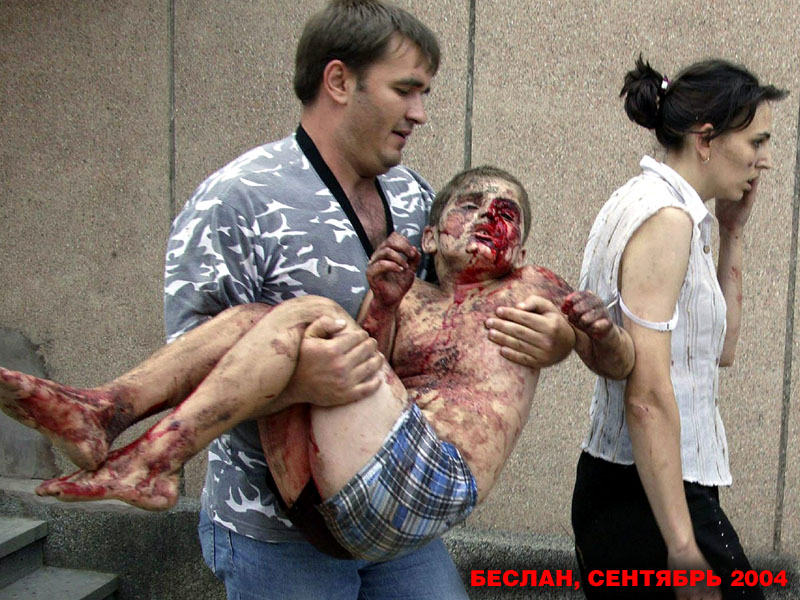 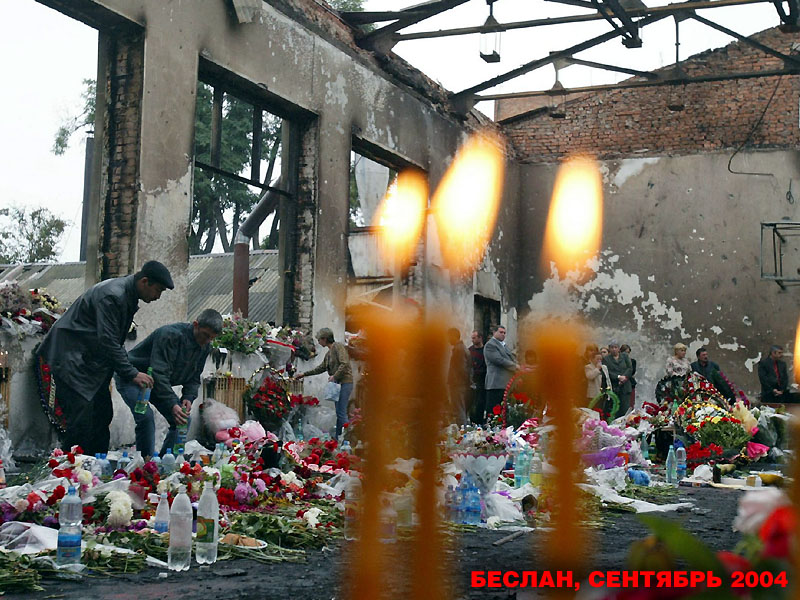 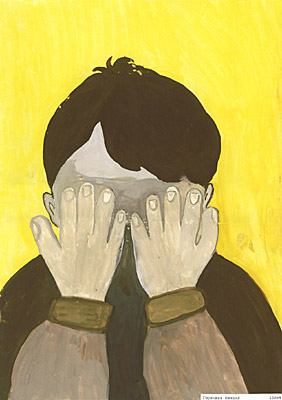 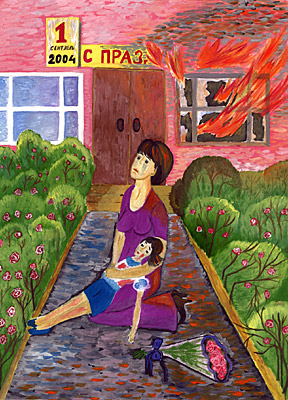 А времени нет, счёт идет на минуты.
Альфа и Вымпел! Команда – вперёд!
Нужно заставить молчать пулемёты:
Главное – дети, своя жизнь – не в счет.
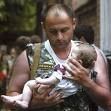 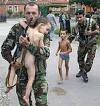 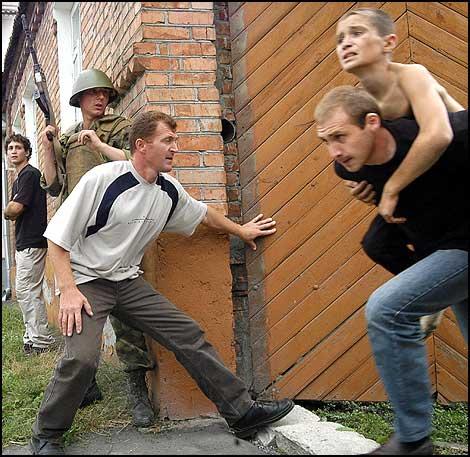 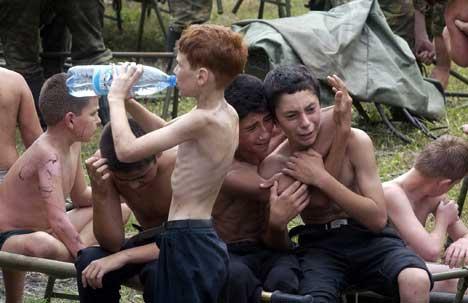 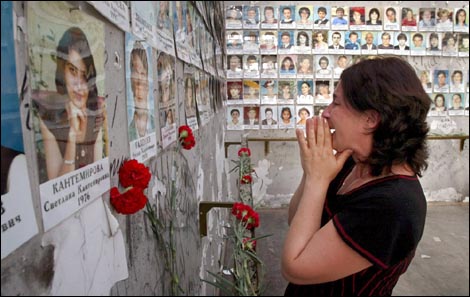 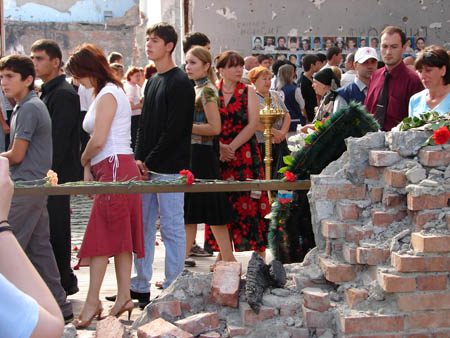 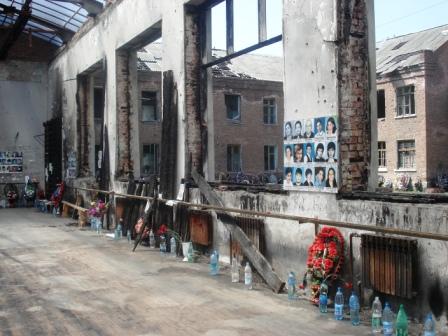 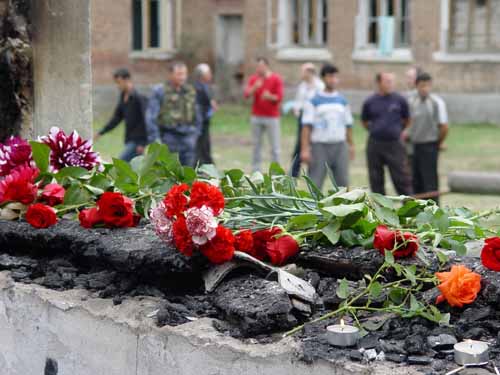 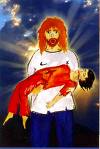 Рисунок девочки-заложницы,
 выжившей после страшной трагедии
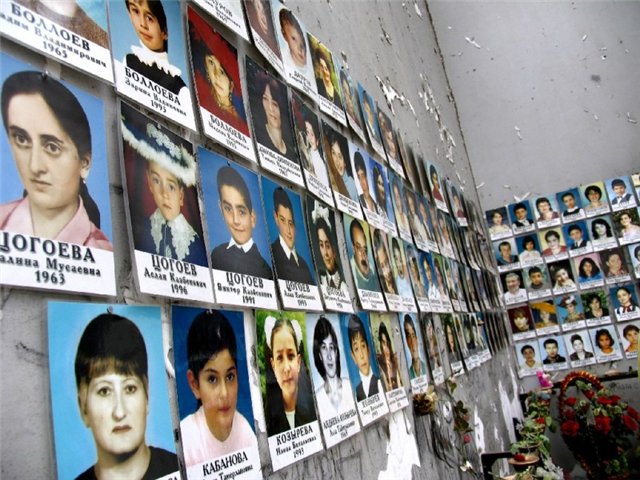 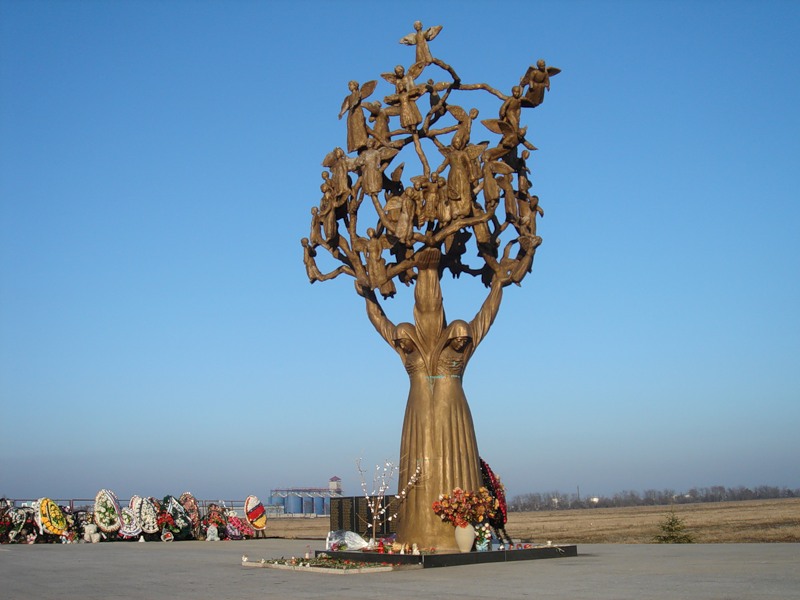 Среди погибших и пропавших без вести в результате теракта в Северной Осетии сотни детей, пришедших в школу 1 сентября.
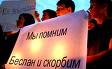 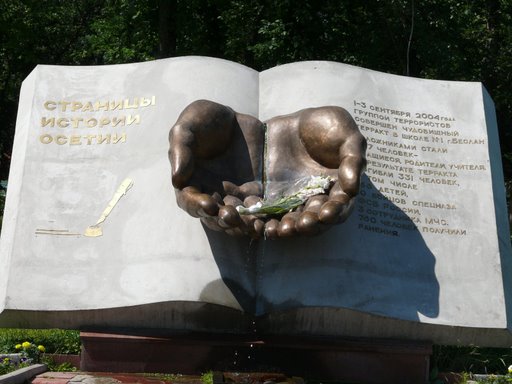 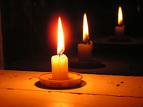 Вечная память 
погибшим
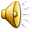 ЦЕЛИ ТЕРРОРИСТОВ
Нанесение ударов, в т.ч. психологических, наиболее успешным странам;
Нанесение ущерба государственной собственности и собственности частных лиц;
Запугивание людей и их уничтожение;
Нанесение ущерба мирным отношениям между государствами и людьми.
Карточка №1 “При террористических актах может…”
Возникла стрельба, ты оказался на улице, твои действия ……………

Карточка №2 “Если ты оказался в заложниках…”
Помни:……………..
Карточка №3 “Если вам поступили угрозы по телефону”
Вы должны:…………………………………..
Карточка №4 “Вы обнаружили подозрительный предмет”
Ваши действия: …………………………..
Карточка №5 “Если вы услышали выстрелы, находясь дома”
Вам необходимо:
Карточка № 6 “Если рядом прогремел взрыв”
Ваши действия…………………
Хотим под мирным небом жить! По-разному зовутся дети, –Нас очень много на планете...Есть Вани, Гансы, Джоны –Детей повсюду миллионы!По-разному зовутся дети,Для нас – все лучшее на свете!Нужны нам яркие игрушки – И Буратино, и Петрушки.Нужны нам книжки, песни, пляскиИ увлекательные сказки.Бассейны, горки, турники,Сады, фонтаны, цветники.
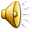 Пусть всюду светлый детский садВстречает радостно ребят,Пусть всем, везде хватает школ,Чтоб каждый утром в школу шел!Хотим мы вырасти врачами,Строителями, скрипачами,Учителями, и артистами,И летчиками, и связистами!Хотим под мирным небом жить,И радоваться, и дружить,Хотим, чтоб всюду на планетеВойны совсем не знали дети! 
(Н. Найденова)